Katedra tělesné výchovy a sportu  pořádá kurz zdravotní TV rehabilitace
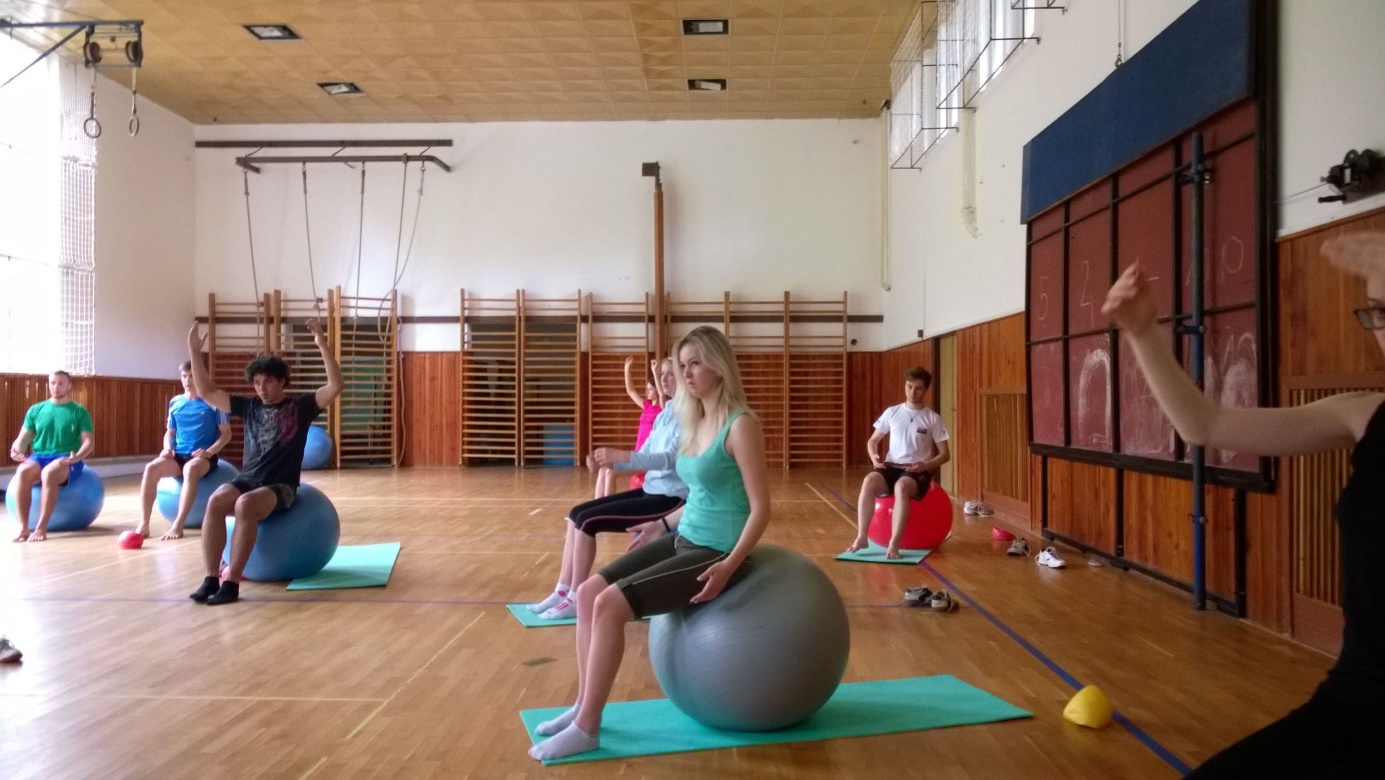 Kurz je zaměřen  prostřednictvím vhodně zvolených cviků na cílevědomé ovlivnění  zdravotně oslabeného organismu a to z hlediska preventivního, kompenzačního a regeneračního.
Kde? Středisko ASPV Žinkovy
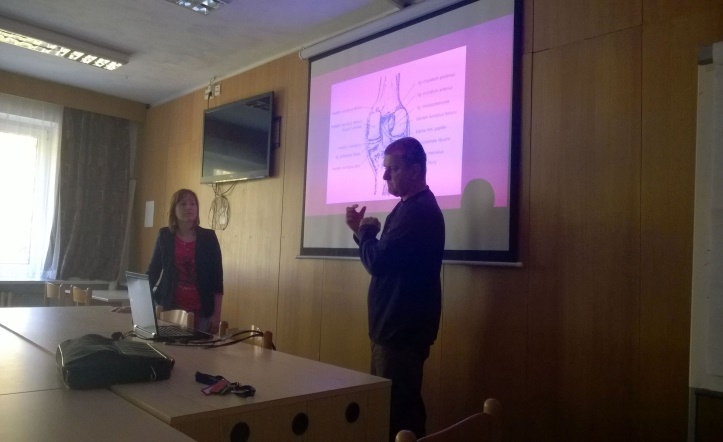 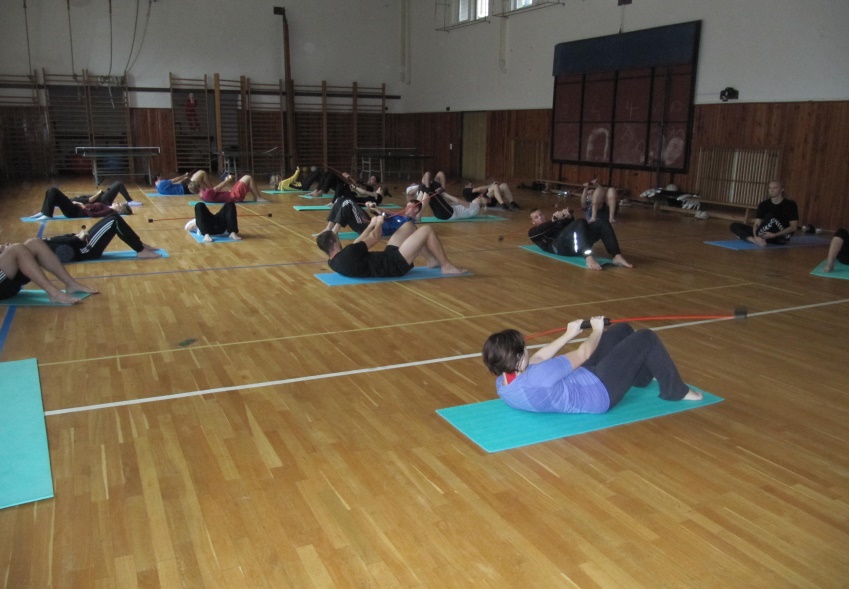 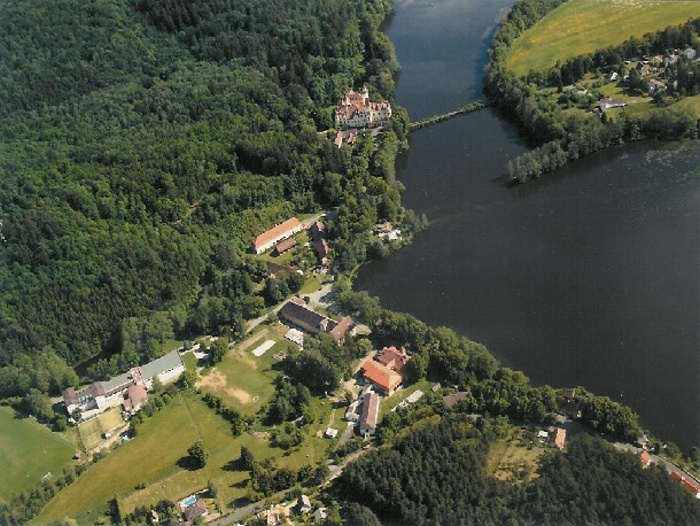 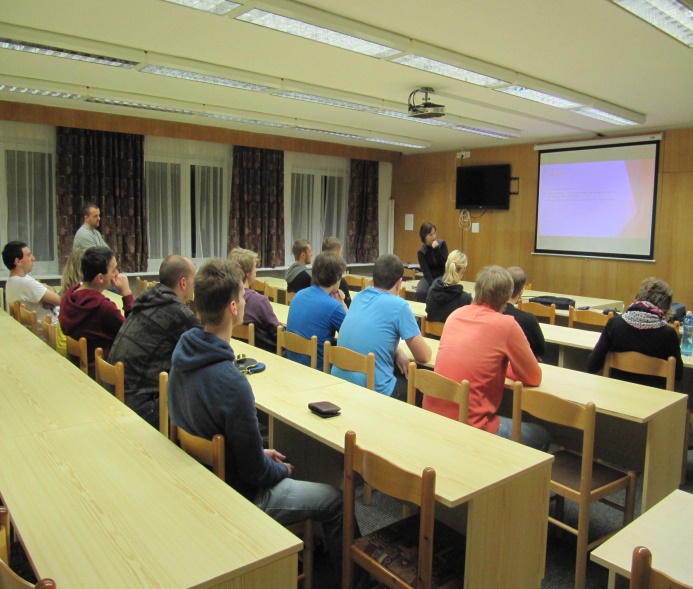 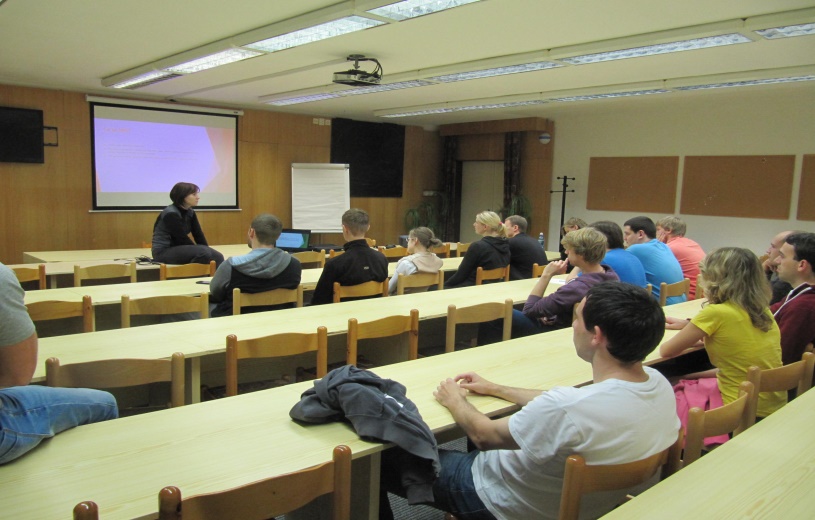 Kdy: na jaře i na podzim
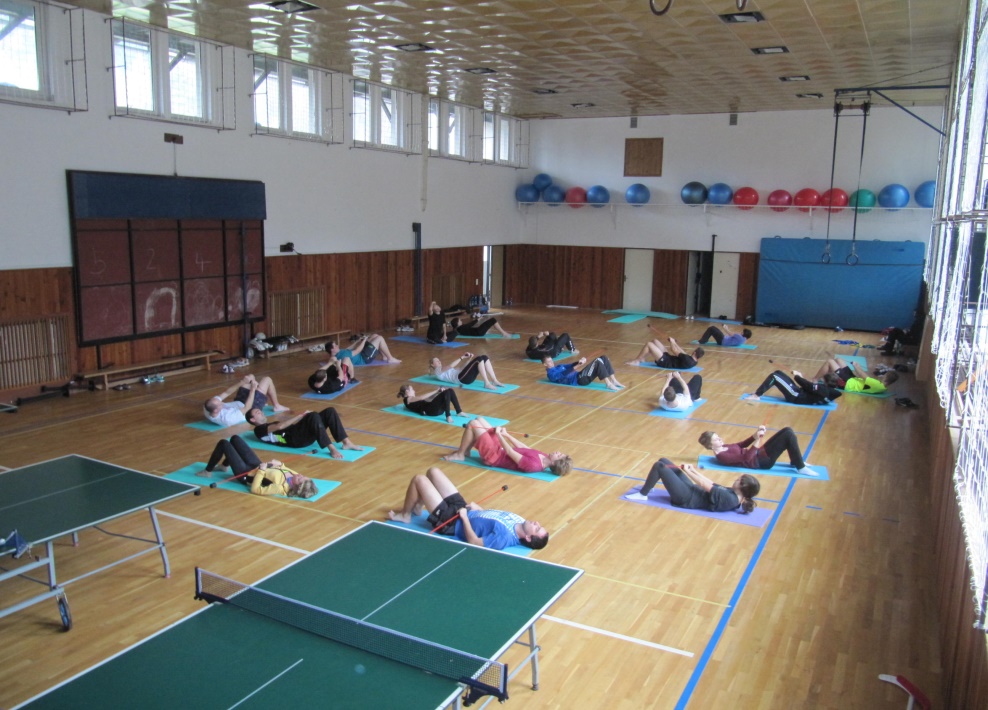 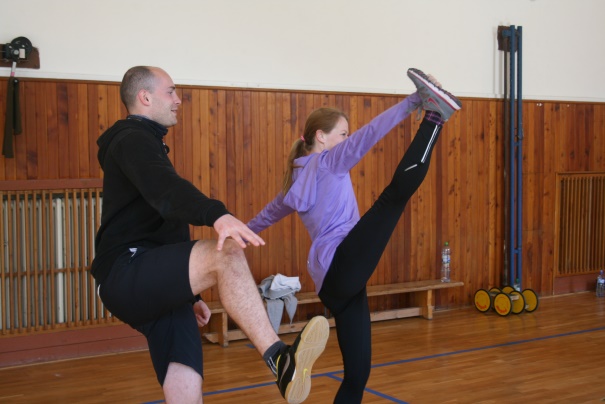 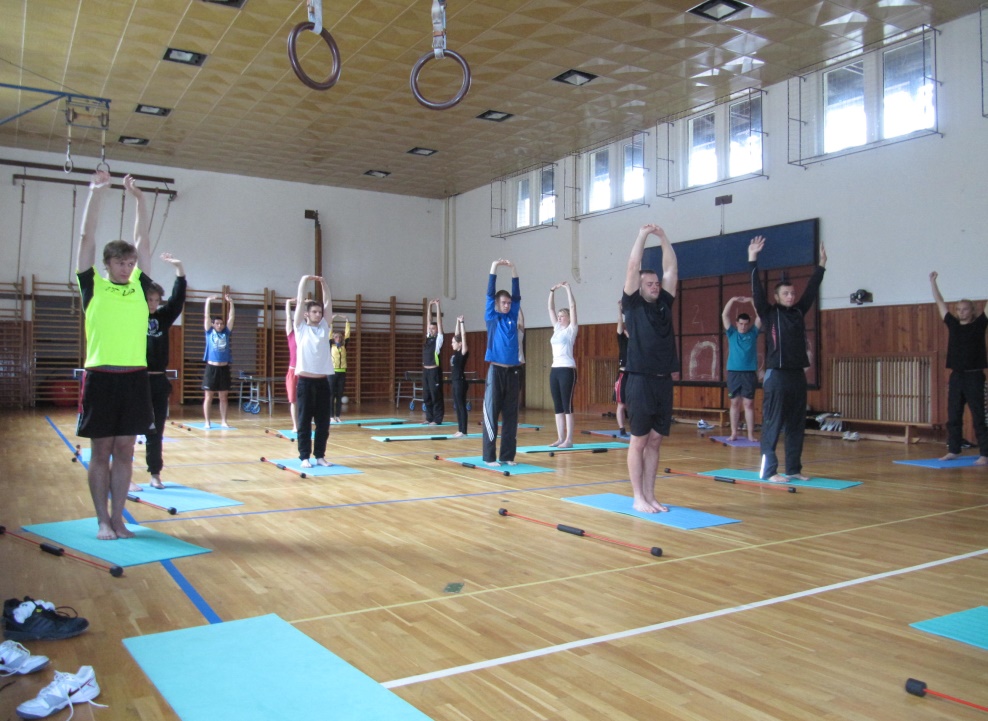 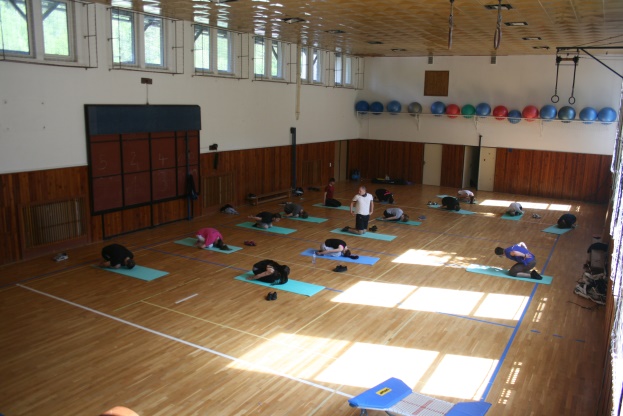 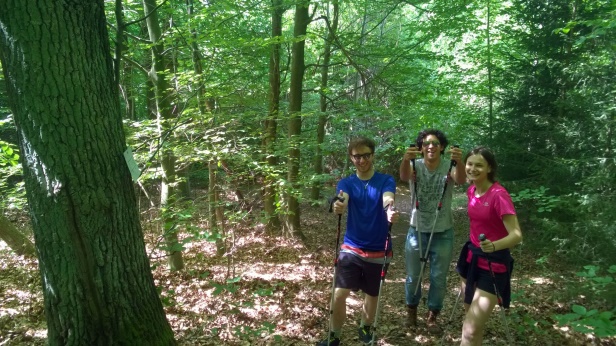 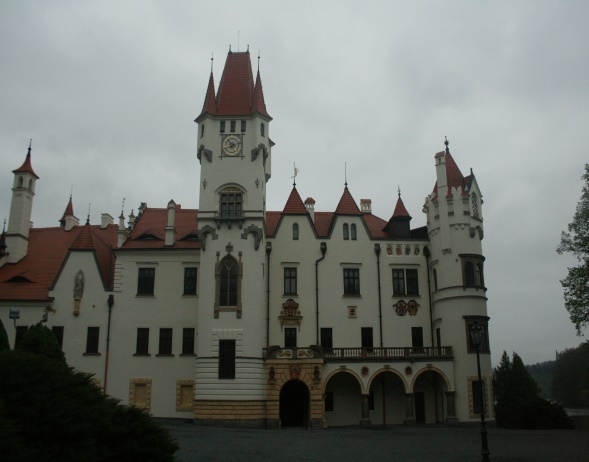 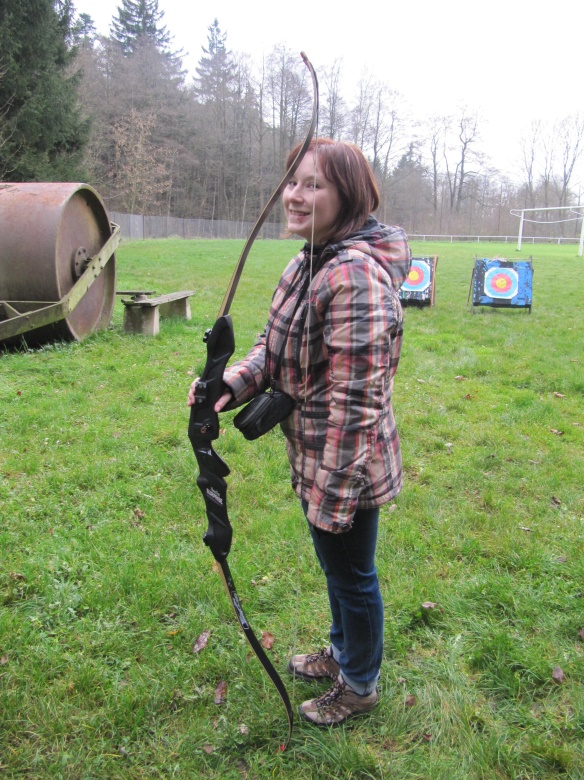 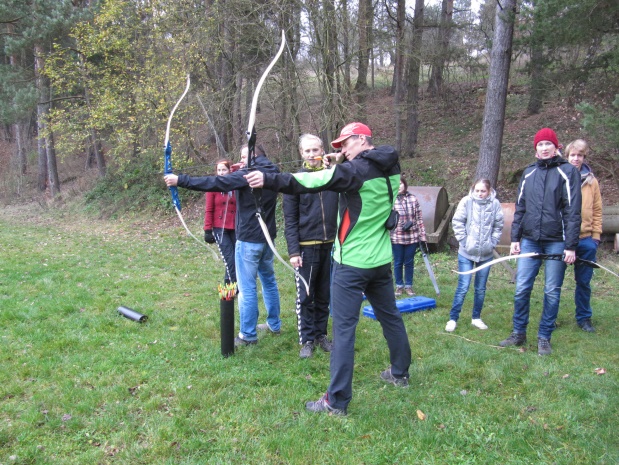 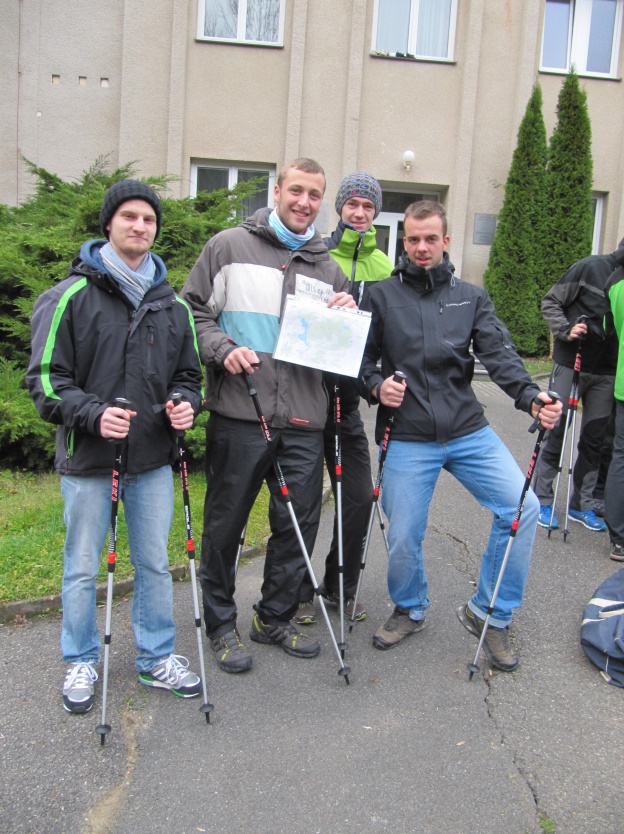 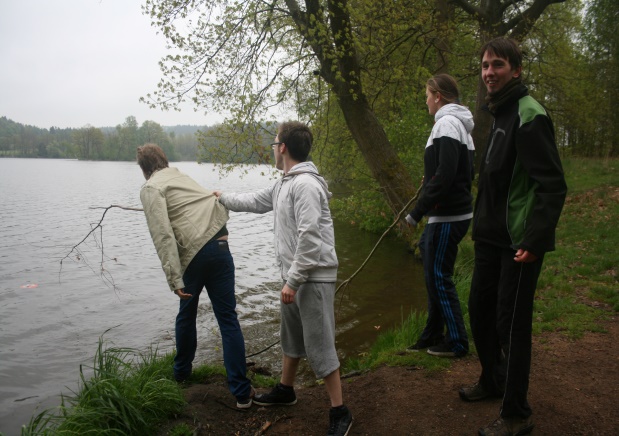 ….PŘIHLAŠ SE I TY

WWW.KTS.ZCU.CZ